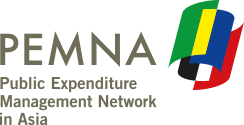 Risk Management and Treasury Control in Indonesia
Almaty,   23 May 2023
Indonesia – Treasury Office
Fiscal Framework
Fiscal 
Policy
Fiscal Policy
Implementation
Fiscal Framework
Medium
Term
Approach
Annual 
Budget
Tax
Policy
Budget Preparation
Budget Execution
Treasury
Risk
Fiscal 
Risk
Control
Cash 
Management
Control and Audit
Accounting and Reporting
Accounting Standards
Consolidated
Reporting
Fiscal
Council
Supreme Audit
Institution
Source: IMF, 2018.
2
[Speaker Notes: This is The general fiscal framework refers to the set of rules, policies, and institutions that govern a country's public finances. It includes measures to manage government spending, revenue collection, and debt levels. The goal of a fiscal framework is to ensure that a government's spending is sustainable and that it can meet its financial obligations over the long term. This is important for maintaining economic stability and promoting growth.]
IMPLEMENTATION OF RISK MANAGEMENT IN STATE FINANCIAL MANAGEMENT
Legal Basis
Minister of Finance Regulation No. 222/PMK.01/2021 on Risk Management of State Financial Management
Minister of Finance Decree No. 105/KMK.01/2022 concerning Guidelines for Implementation of Risk Management in State Financial Management (State Budget Risk, Contingency, and Balance Sheet)
Minister of Finance Decree No. 839/KM.1/2022 concerning the Establishment of the Risk Management Working Group
3
THE RISK MANAGEMENT WORKING GROUP FOR APBN, CONTINGENCY, BALANCE SHEET RISK (AKN)
The Risk Management Working Group for the State Financial Management is established by the Executive Committee in the form of Minister of Finance Decree.
Working Group Authority
Working Group Tasks
Requesting completeness of data and risk profile refinement from RMU-One
Coordinating with external parties
Establishing a squad team according to the scope of the working group.
Discussing the risk area of each working group
Coordinating with Risk Management Unit (RMU)-One/RMU-Two
Evaluating risk profile
Mapping the distribution of risks and aggregating them
Recommending risk mitigation policies, and/or
Conducting macro assumption stress testing.
4
The scope of the AKN Risk Management Working Group
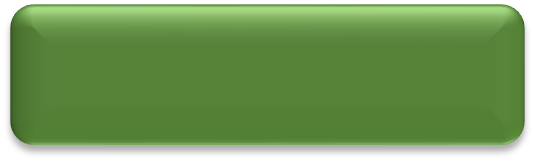 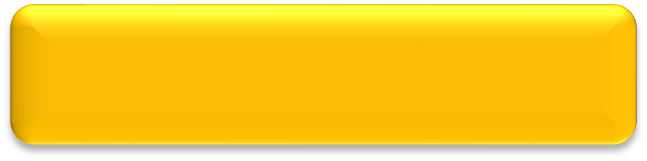 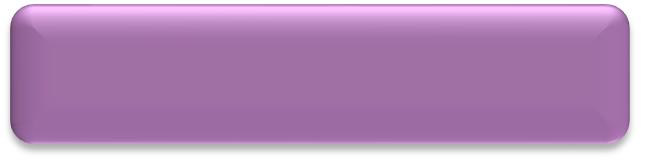 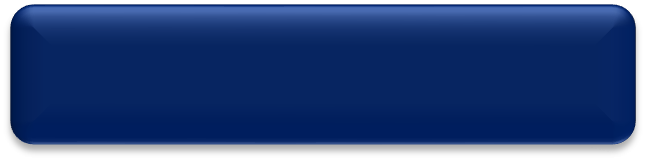 THE MACROECONOMIC AND FINANCIAL SECTOR RISK WORKING GROUP
FINANCING AND CASH RISK WORKING GROUP
EXPENDITURE RISK WORKING GROUP
REVENUE RISK WORKING GROUP
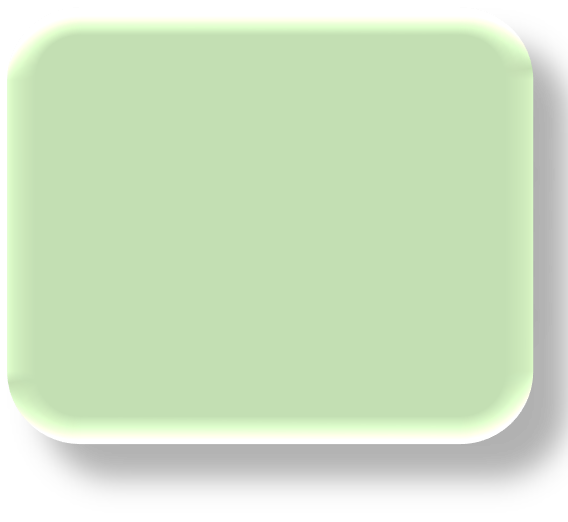 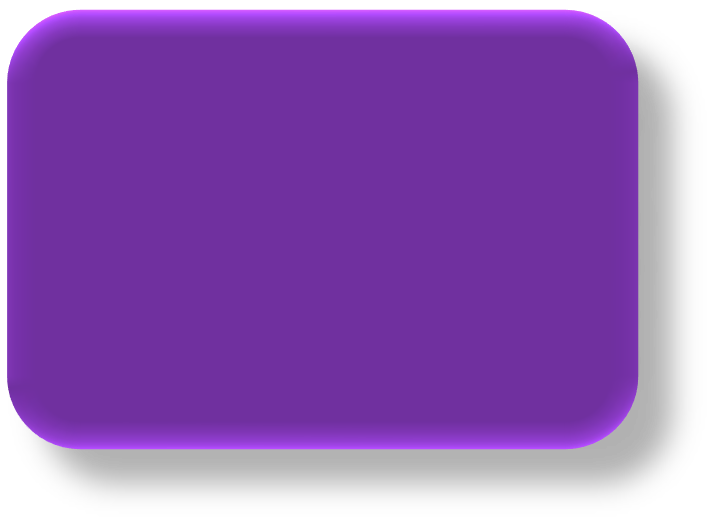 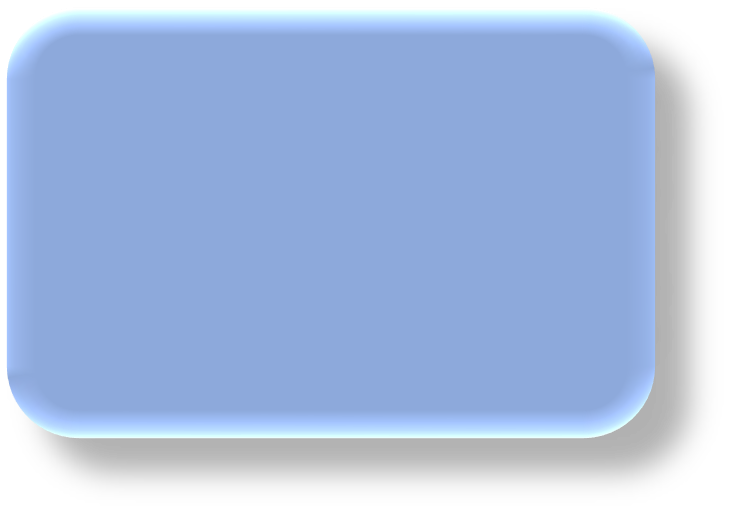 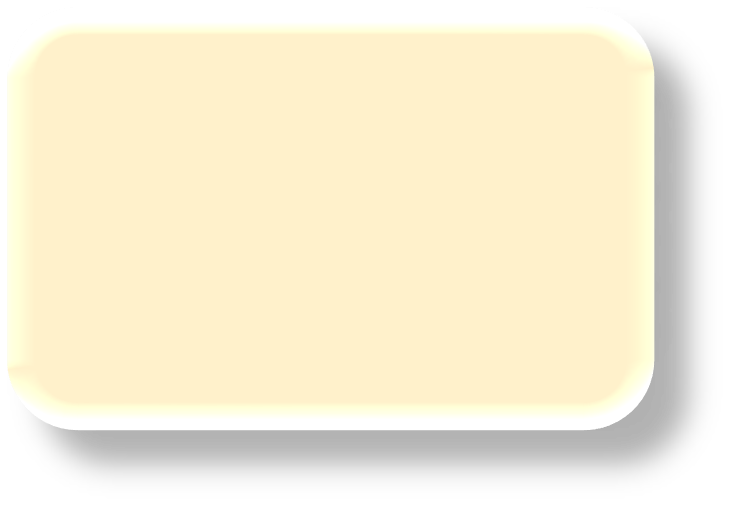 The risk that arises from changes in macroeconomic conditions that affect the financing structure and risks related to cash flow management.
The risk that arises from deviations between the target and projections of state revenue, which consist of tax revenue, customs and excise revenue, and non-tax state revenue.
The risk that arises from the decision-making process that impacts additional burden or state spending.
The risks arising from changes in macroeconomic and financial sector fundamental indicators that affect domestic economic conditions, resulting in changes in fiscal projections in the state budget (APBN).
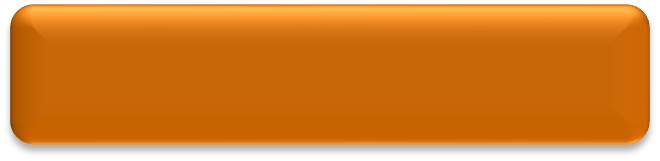 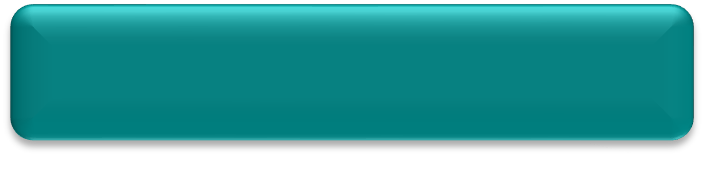 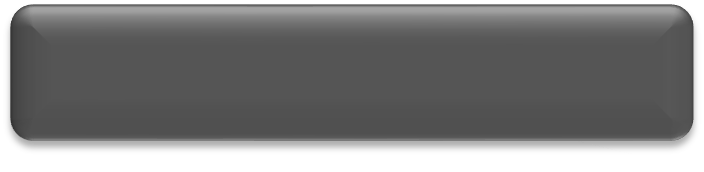 CONTINGENCY RISK WORKING GROUP
CONSOLIDATED PUBLIC SECTOR BALANCE SHEET RISK WORKING GROUP
STATE-OWNED ENTERPRISES AND INVESTMENT RISK WORKING GROUP
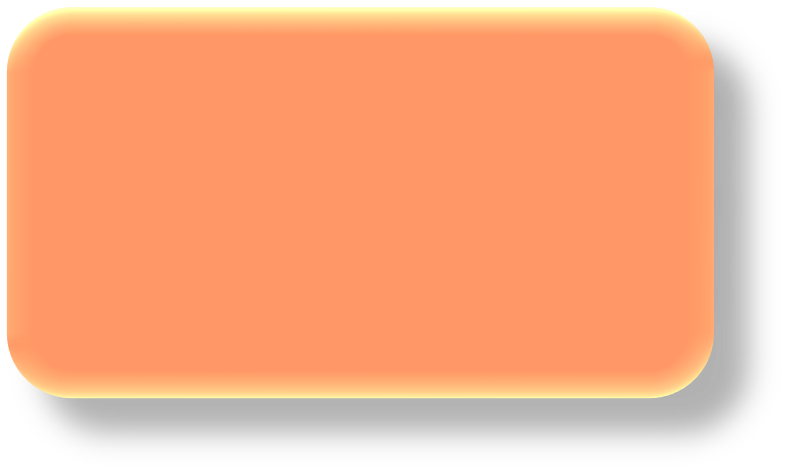 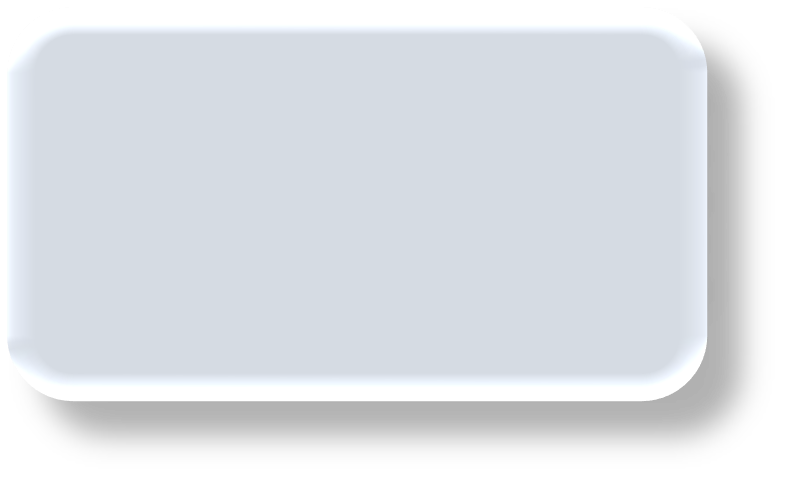 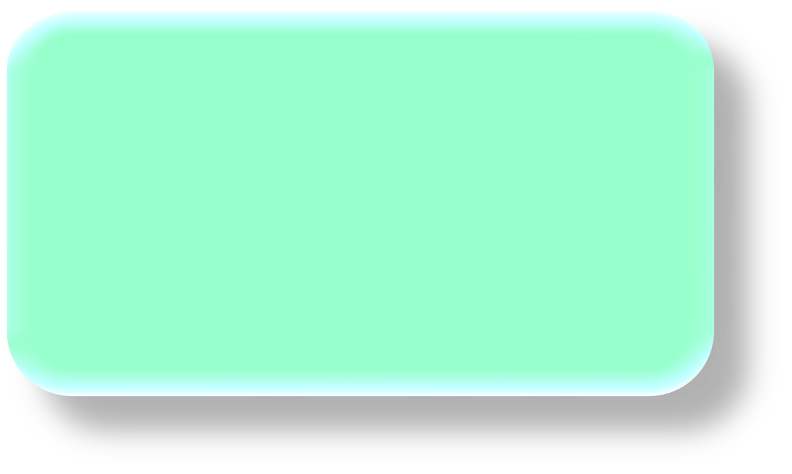 The risk that arises from the obligation of agreements or regulations that have the potential to become the government's liabilities if the risk factors or circumstances that trigger them occur.
The risk to public assets and liabilities at the national level that is triggered by policy changes or economic condition, and has the potential to disrupt the continuity of the country's finances.
The risks arising from the financial condition of state-owned enterprises (BUMN) that require government support, as well as risks arising from government investment decisions.
Sumber :
KMK no.839/KM.1/2022
5
Work Procedures
Executive Committee
TOP DOWN
BOTTOM UP
Direction
Executive Committee
Reporting
Implementation Committee
Assignment to
RMU One
Implementation Committee
Secretary II
Secretary I
coordination
Secretary II
Working Group
ALCO Secretary
RMU Two
RMU One/ 
RMU Two
Working group
Exsternal unit
Coodination
Coordination
Coordination
Coordination in following up on the results of risk identification is carried out based on the risk taxonomy
Joint discussions in the AKN Risk Working Group
The results of the discussion in the form of recommendations are submitted to implementation committee to obtain direction/approval from the Executive Committee
Based on the External Unit's report or the latest developments, UPR-one conducts a risk analysis that is then conveyed to the Risk Working Group
The Second Secretary's responsibilities include:
Analyzing and aggregating risks with the ALCO Deputies forum
Coordinating with the Secretary I to develop the concept of the RM Report and Risk Profile, which will be consolidated to become the MOF-level risk profile.
AGREGATION
Sec. I dan Sec. II coordinate and consolidate to prepare the concept of Risk Document which consists of:

The Implementation Committee conducts a discussion on the Risk Document that has been consolidated by the Sec I and Sec II.
The Executive Committee/Minister of Finance approves and sets the Risk Document.
Risk Management Operational Policies
Risk Monitoring Report
Risk Profile
6
Treasury Risk Management and Control
7
Pillars of Cash Management
Capability to optimize cash using short term instruments
Capability to forecast cash accurately
Capability to consolidate all government account
Capability to manage account – real time
Level 3
Level 2
CASH OPTIMALIZATION FOR GOVERNMENT REVENUE
Level 1
ACCURATE CASH FORECASTING
VIRTUAL ACCOUNT/TSA MANAGEMENT
Good governance of account management
Accurate Cash forecasting
Cash mismatch management
Buffer cash implementation
Placement cash surplus in Deposits/ T-Bill
Availability of cash management bill



Placement in commercial Bank including Deposits
ACCOUNT MANAGEMENT
Ability to forecast accurately
Availability System to support cash forecasting









LM  & PSA using forecasting in basic model
Virtual account implementation On LM & PSA
e-banking  for transaction an reporting
TSA/VA accounts for LM & PSA’s revenue dan expenditure
Cashless implementation



Some SU & PSA’s using e banking
Register Line Ministry (LM) & Public Service Agency (PSA) accounts in government recording system 
Real time connection with banks to get real time daily information


Most account have been recorded
PROGRESS
Future
Existing
LEVEL 1
LEVEL 2
LEVEL 3
LEVEL  4
8
Treasury Risks
[Speaker Notes: The risks faced by Cash Management related to the implementation of several policies include: 
Liquidity risk is to ensure that liquid funds are available and avoid expensive emergency funding.
Funding risk as an ability to raise funds on market returns, when it is required. 
Projection risk is making decisions on the basis of imperfect estimates of loan terms, or on insufficient information about volatility, and cash flows. 
Market risk is related to cash balance management 
Credit risk is related to investment in third parties. 
Operational risk is related to transactions, payments, and accounts.]
RISK MANAGEMENT FRAMEWORK IN TREASURY ACTIVITIES
RISK CLUSTER
RISKS
RISK DESCRIPTIONS
PILLARS IN CASH MANAGEMENT
[Speaker Notes: The identification of risk clusters presented in the previous slide is a reflection of the 3 pillars of state treasury management, namely the implementation of TSA, Cash forecasting and Cash Optimization. 
In detail, the Risk of Unconsolidated Accounts, lead to unreliability reports and frauds and Ineffective and inefficient revenue and expenditure mechanisms can be: 
Unidentified accounts
Unsupported system and information technology
Limitations to use new system/technology
The mechanism of revenue collecting system not optimally reach all parties.
Inefficient expenditure mechanism between Spending Units and Cash Management Office
Risk of settlement failure 
Risk of ineligible/fraud in management

Meanwhile, cash mismatch risks can be generated from: 
Inaccuracy of cash withdrawal plans from spending units
Inaccuracy of revenue and expenditure projections from Cash Planning Information Network Team
Uncontrollable economic conditions

Finally, the risk of cost inefficiency can be arise from:
Unequipped human resources with adequate knowledge to optimize cash
Less coordination between Cash Management Office and Central Bank
Less coordination between Cash Management Office and Debt Management Office
Not optimal remuneration from utilization of funds in Government Accounts 
The concept of using remuneration not yet available to support treasury operations.]
Risk and Mitigations
RISKS
MITIGATIONS
[Speaker Notes: In line with the implementation of risk identification, the Cash Management Office also carries out risk mitigation activities as follows:
A. To mitigate the occurrence of unconsolidated accounts and ineffective and inefficient revenue and expenditure mechanisms, it can be done by 
Integrating all government revenue from Tax, Non Tax, Grant and Financing Revenue and expenditure from Central Government Expenditure, Transfer to Local Government, and Financing Expenditure into one consolidated account.
Consolidating cash resources outside the Treasury Single Account such as Public Service Agency (PSA) and Sue Generis. This includes Cash Surplus Withdrawal or Private Placement 
Sustainably enhancing the mechanism of revenue collecting system and expenditure system
Building monitoring system for settlement
Developing internal compliance in management

B. Meanwhile, to overcome the mismatch, the implementation of mitigation is carried out by 2 methods namely top down and bottom up.
Top down is carried out at the central government through the Cash Planning Information Network forum, while bottom up is carried out from the spending unit side by submitting projections with a gap of 3 -7 working days before the disbursement of funds.
Both data generated through top down and bottom are consolidated and adjusted to obtain a complete projection of all revenues and expenditures.

C. To reduce the occurrence of inefficient costs from the existence of idle cash, the Government can do several things which include:
Training and Certification for human resources with adequate knowledge to optimize cash
Intensify coordination between Cash Management Office and Central Bank with monthly meeting forum
Intensify coordination between Cash Management Office and Debt Management Office in Asset and Liability Committee forum

In addition, technically to optimize the excess cash, it is done by:
Money Placement at Bank Indonesia IDR and Foreign Currency
Optimization outside Bank Indonesia: Placement at Commercial, Reverse Repo, and Bonds Outright
Remuneration from Special Account (Sharia) at Commercial and Sharia
Remuneration from Treasury Notional Pooling (TNP) -> Pooling at the end of day and charge with special rates

When there is a cash shortage, the Government can do several things, including using the following options:
Accumulated Budget Surplus (ABS) as bridging helps cash flow operations so that cash shortages can be overcome.
Withdrawal of Fund Placements
Repo Transaction
Bonds sales on the secondary market
Treasury Bills issuance]
CASH MANAGEMENT PROTOCOL
Cash management protocol as an Early Warning System is designed to ensure that government has enough liquidity to meet its obligation, raising awareness among stakeholders, and providing a basis for taking necessary measures in order to mitigate liquidity risk before they worsen.
125
125
12,5
32 - Expected
0,5 standard deviation
112,5
Options for Measures
100
25
1 standard deviation
87,5
30 - Expected
12,5
75
0,5 standard deviation
25
25 - Unexpected
1 standard deviation
50
50 – Worse case 
scenario
50
2 standard deviation
Notes: 
The protocol is adjusted to the concept of management of forecasting errors (standard deviation calculations) which, in historical calculations, are in the range of Rp25T.
12
Case Study :
Indonesia
14
Case Study : Fiscal Risk of Indonesia - Risk Map and Worksheet
Risk Map
Probability Level
Impact Level
Example
Impact Level
Probability Level
15
[Speaker Notes: Hasil penilaian risiko akan dituangkan pada peta risiko (risk heat map), sehingga dihasilkan visualisasi risiko berdasarkan dampak dan likelihood. 
Peta risiko berfungsi sebagai tools membandingkan besaran dampak dan likelihood antar kejadian risiko yang dihadapi organisasi.]
Cash Optimization
Accuracy of Cash Forecasting
Case Study : Treasury Control of Indonesia – Join KPI (Cash & Debt)
Fiscal Tool to control the Balance of Debt Issuance and Cash Optimization – Join  KPI – Optimization to Debt Interest Index
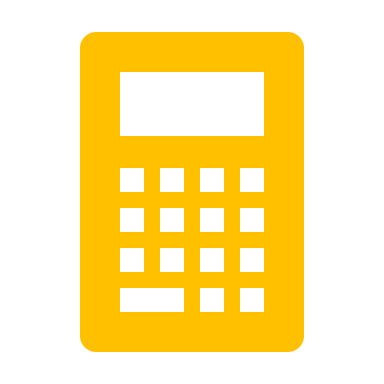 KPI Formula
x
(Revenue Projection - Realization) + (Expenditure Projection - Realization)   
Revenue Projection                            Expenditure Projection
: 2
Example
Example
Accuracy of Cash Forecasting
Cash Optimization
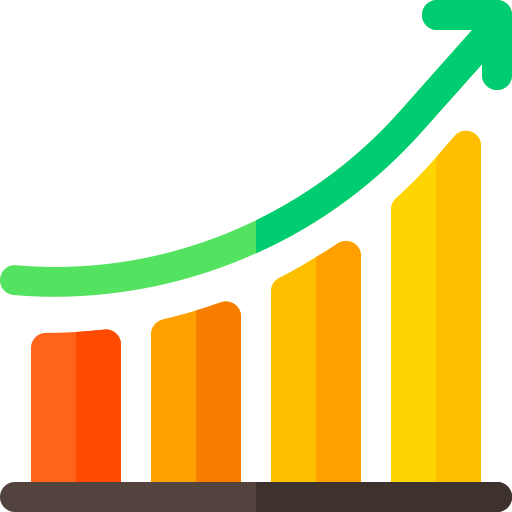 3 Years Performance
x
Cash Balance per period
(WA Debt Yield– WA Cash Optimization)
12
Join KPI – Optimization to Debt Interest Index  aims to integrate the balance of debt issuance and cash optimization along with cash forecasting
Before 2020, consolidation between Cash Management and Debt Management still need to build synergy 
From 2020 – 2022, Ministry of Finance achieved best KPI even with score index vary around 3,5 – 4.
Based on experience, market interest rate has great influence on how much cost of fund in every period
This achievement is supported by both Debt Management and Cash Management Office to monitor and report in ALCO Forum about revenue and expenditure trend and the impact on cash and cost of fund. 
To mitigate and overcome issues, ALCO Forum discusses and proposes recommendations for example expenditure acceleration, debt controlling and buffer cash optimization.
This KPI can be an effective anchor for fiscal balance.